সিরাজগঞ্জ অনলাইন ক্লাসে তোমাদের স্বাগতম
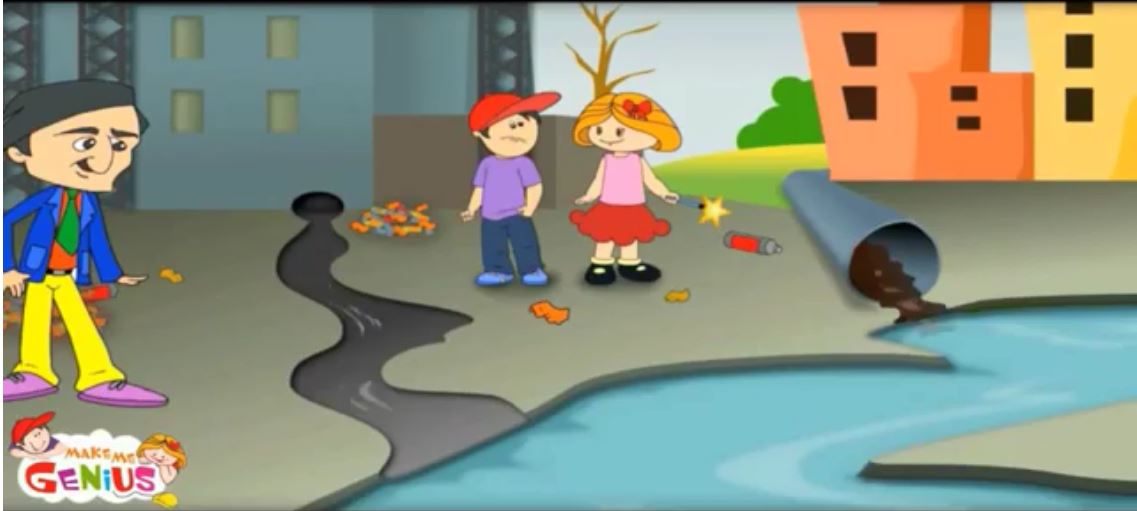 পরিচিতি
মোছা: শামশুন্নাহার 
সহকারী শিক্ষক
শালদাইড় সরকারি প্রাথমিক বিদ্যালয়
কামারখন্দ, সিরাজগঞ্জ।
ইমেইল: koly8821@gmail.com
বিষয়: বাংলাদেশ ও বিশ্বপরিচয়
শ্রেণি: তৃতীয়
অধ্যায়ঃপরিবেশ দূষণ প্রতিরোধ ও সংরক্ষণ
পাঠ্যাংশঃ মানুষ…...পারি।
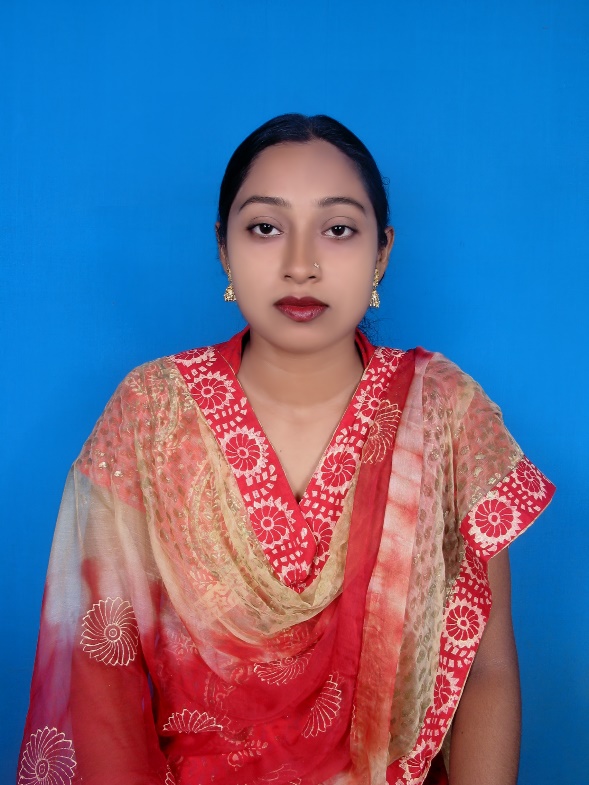 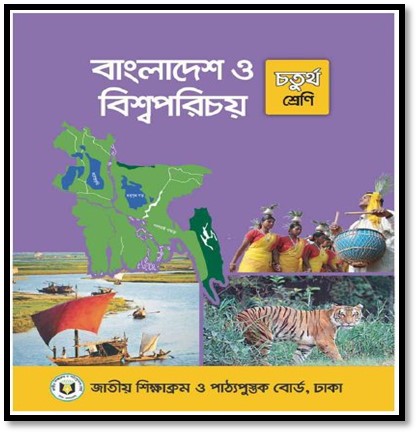 এসো ভিডিও দেখিঃ
ভিডিওতে তোমরা কী কী দেখতে পেলে?
বিভিন্ন ধরনের দূষণ।
বিভিন্ন ধরনের ধূষণে কী হয়?
পরিবেশ দূষিত হয়।
ভিডিওতে জিমির কাশি, চোখ লাল হলো কীভাবে?
পরিবেশ দূষণের কারণে।
আজকের পাঠ
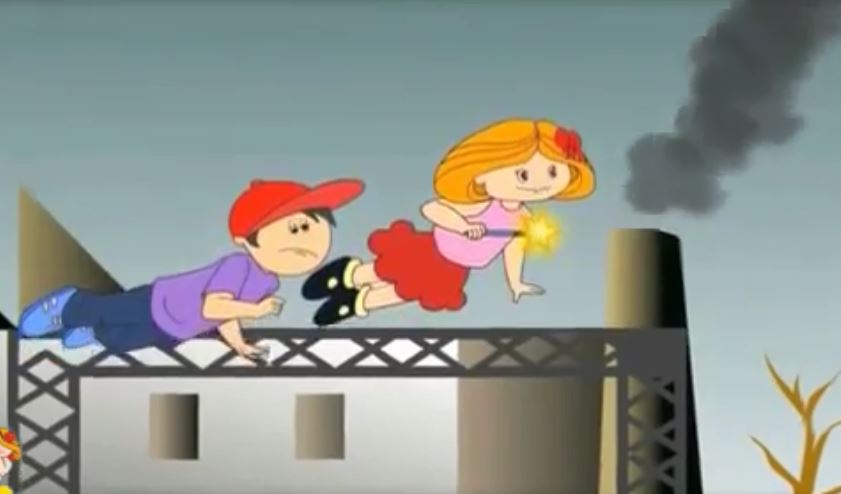 “পরিবেশ দূষণের কারণ”
শিখনফল
এই পাঠ শেষে শিক্ষার্থীরা
১১.২.২ : সামাজিক, পরিবেশগত এবং কৃষি উৎপাদনজনিত সমস্যা বলতে পারবে ।
তোমরা নিচের ছবিগুলোতে কী দেখতে পাচ্ছ?
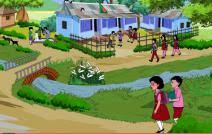 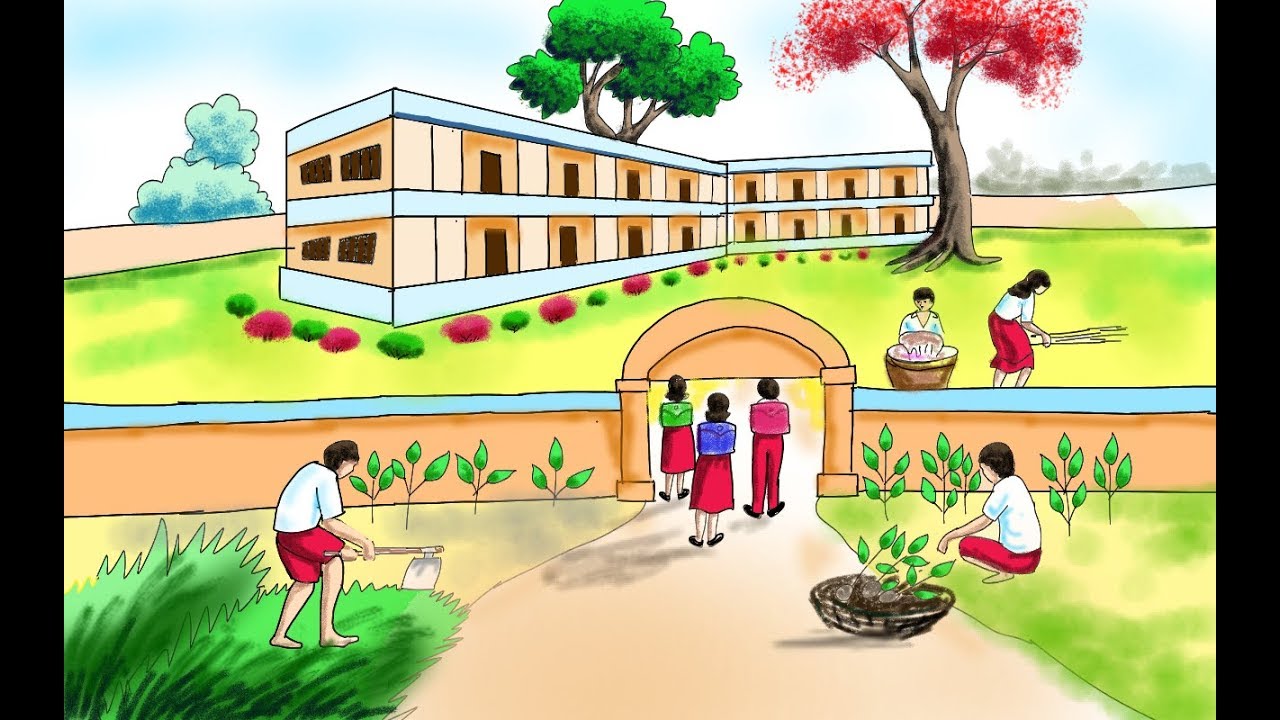 পরিবেশ
পরিবেশ
আমাদের চারপাশে  যা কিছু  আছে সবকিছু নিয়েই আমাদের পরিবেশ। যেমন- মাটি, পানি, বায়ু, গাছপালা, নদীনালা ইত্যাদি।
পরিবেশ কী?
তোমরা ছবিটিতে কী দেখতে পাচ্ছ ?
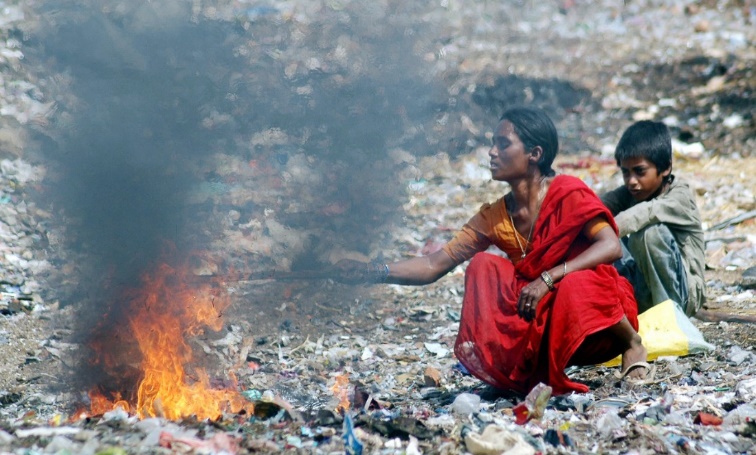 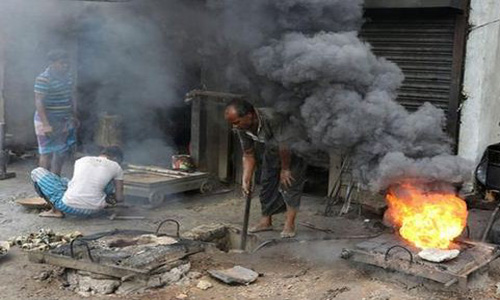 পরিবেশ দূষণ
পরিবেশ দূষণ
কীভাবে পরিবেশ দূষণ হয়?
বিভিন্ন ক্ষতিকর পদার্থ, ধূলাবালি যখন পরিবেশের সাথে মিশে তখন পরিবেশ দূষণ হয় ।
সময়ঃ 3 মিনিট
একক কাজ
পরিবেশ দূষণ কী?
তোমরা ছবিটিতে কী কী দেখতে পাচ্ছ ?
বায়ু দূষণ
পানি দূষণ
শব্দ দূষণ
?
পরিবেশ দূষণ
মাটি দূষণ
বর্জ্য দূষণ
ছবিগুলোতে কি কি দেখতে পাচ্ছ?
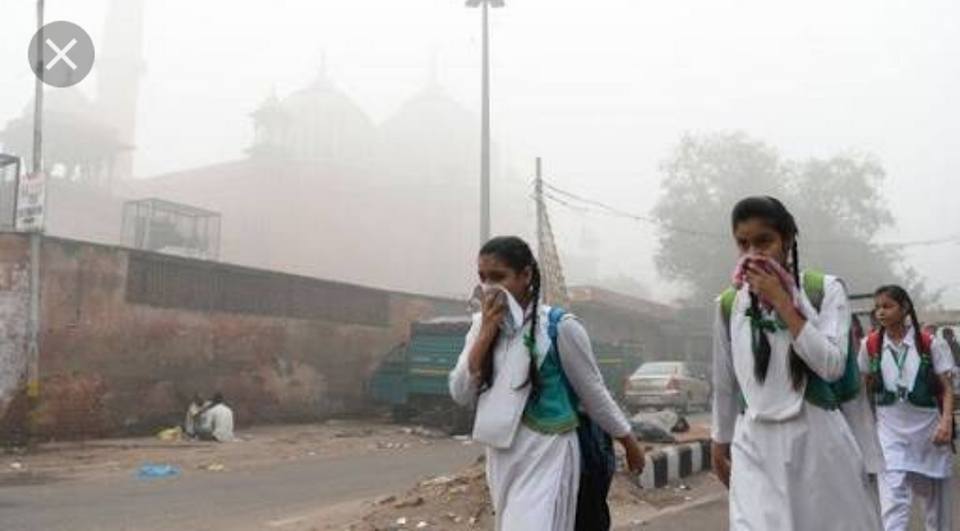 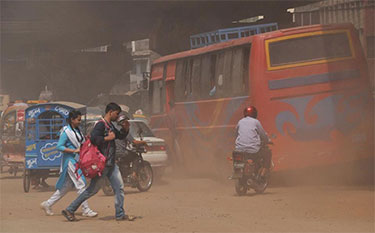 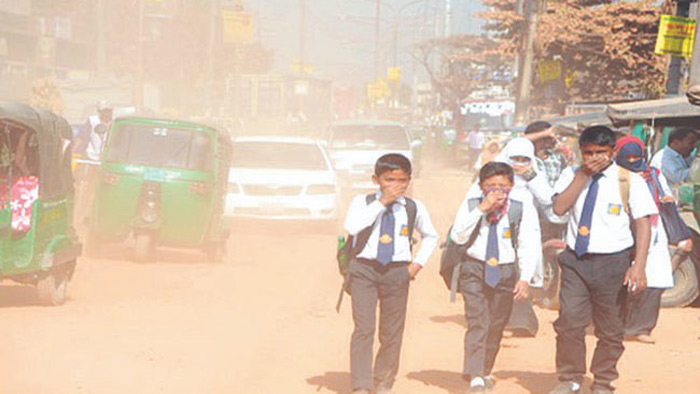 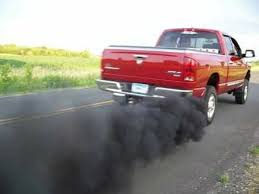 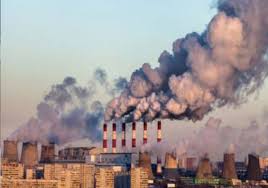 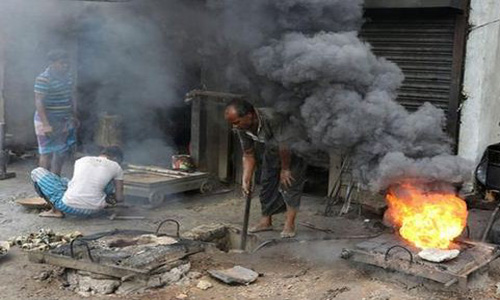 বায়ু দূষণ
চলো আরও দুইটি ছবি দেখি
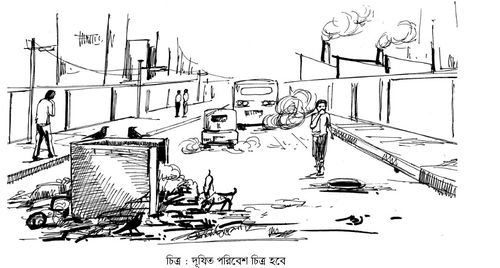 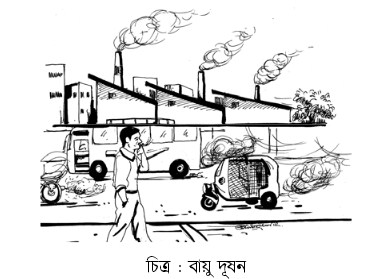 বায়ু দূষণ
বায়ু দূষণ
বায়ু দূষণে বাতাস গন্ধযুক্ত ও দুষিত হয়ে যায়। যা আমাদের ফুসফুসে প্রবেশ করে রোগ দেখা দেয়।
বায়ু দূষণে কী কী হয়?
ছবিগুলোতে কি কি দেখতে পাচ্ছ?
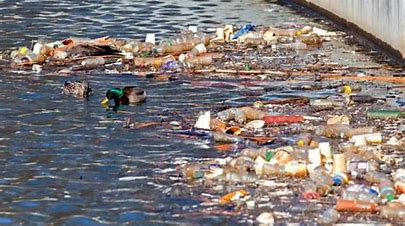 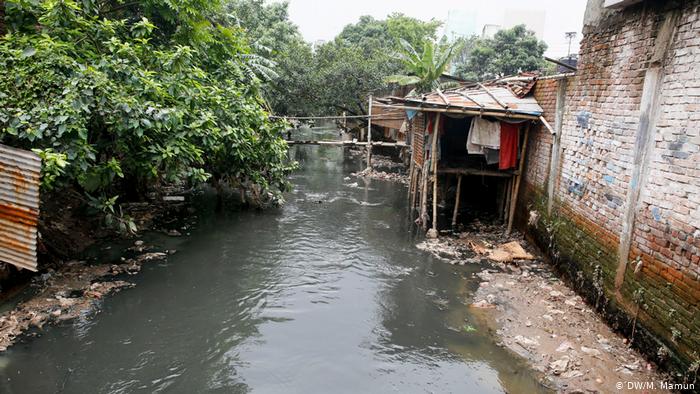 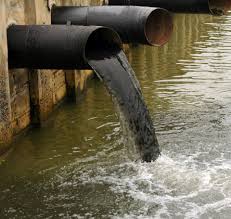 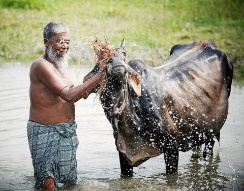 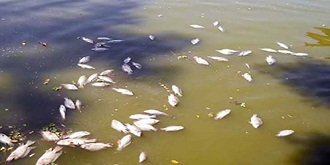 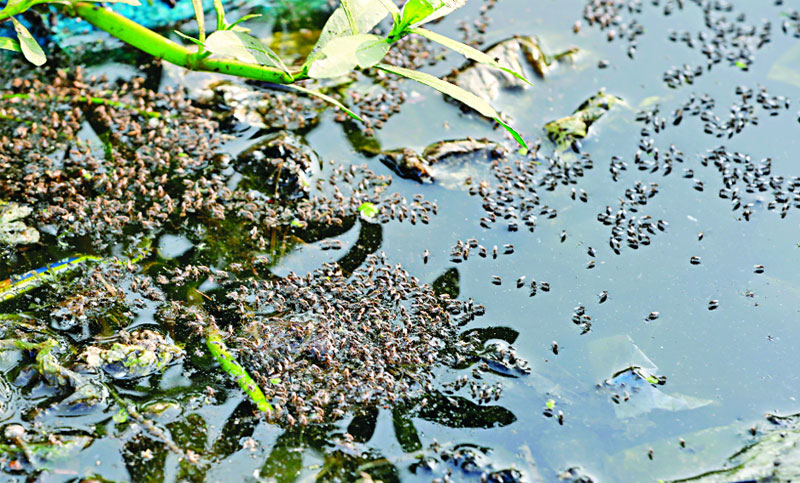 পানি দূষণ
চলো আরও দুইটি ছবি দেখি
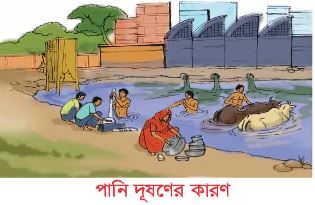 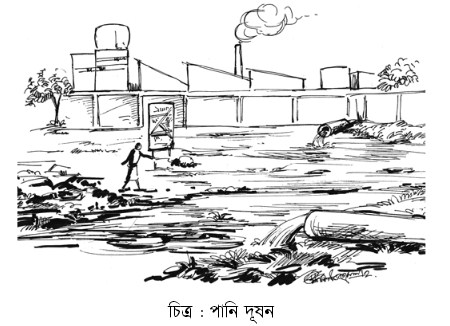 পানি দূষণ
পানি দূষণ
দুষিত পানিতে মাছ মারা যায়। ডায়রিয়া ও জন্ডিসের মতো রোগ হয়। বিভিন্ন মশা মাছি জন্মায় ও রোগ-জীবাণু ছড়ায়।
পানি দূষনে কী কী হয়?
নিচের ছবিটি লক্ষ্য কর
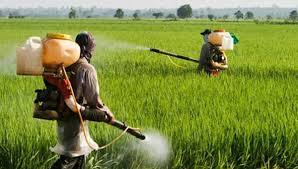 মাটি দূষণ
চলো আরও দুইটি ছবি দেখি
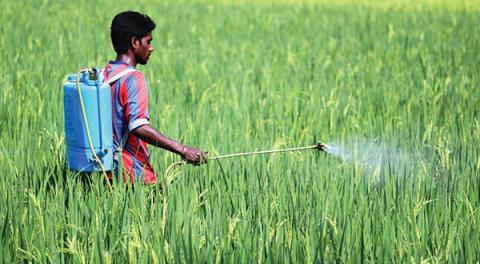 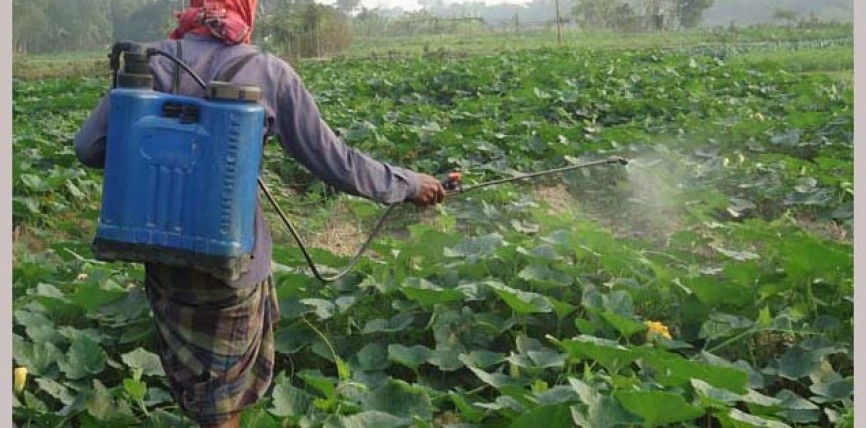 মাটি দূষণ
মাটি দূষণ
মাটি দূষণ কীভাবে হয়?
অতিরিক্ত রাসায়নিক দ্রব্য ও কীটনাশক ব্যবহার করলে।
তোমরা ছবিটিতে কী দেখতে পাচ্ছ ?
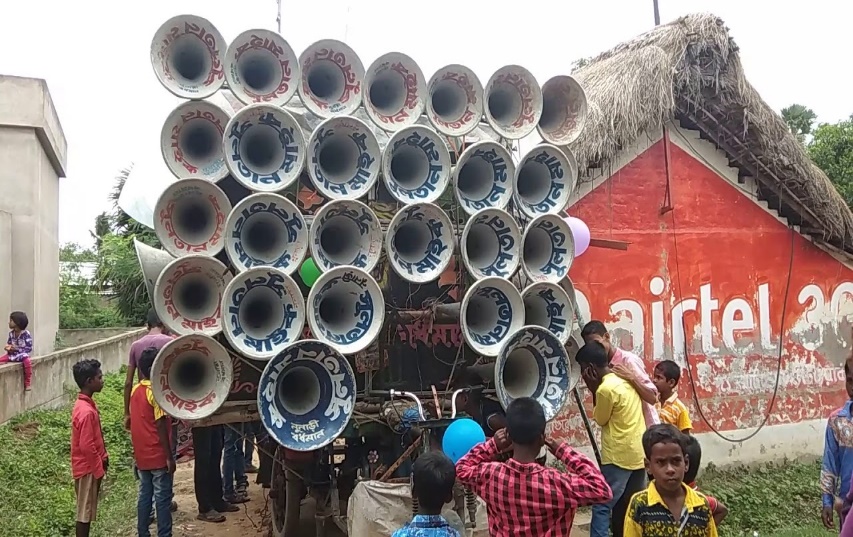 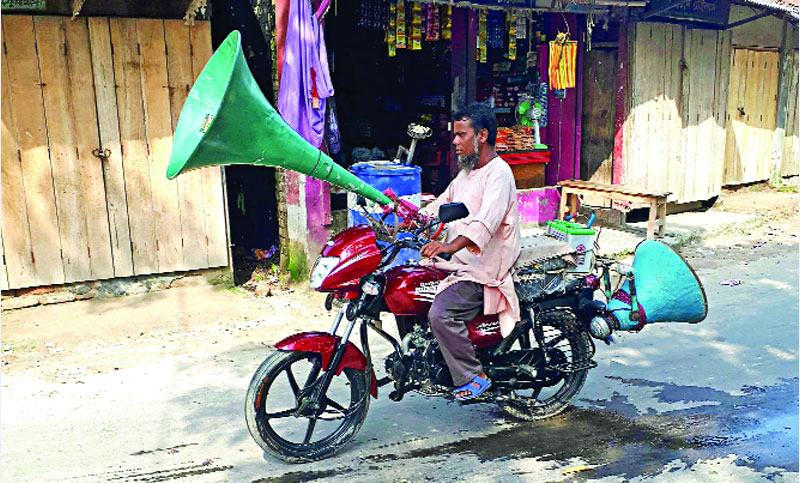 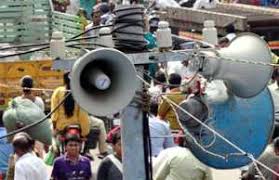 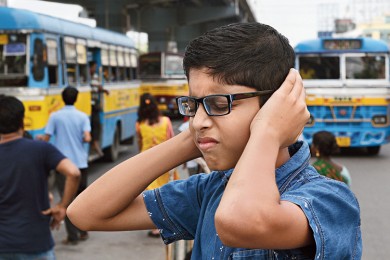 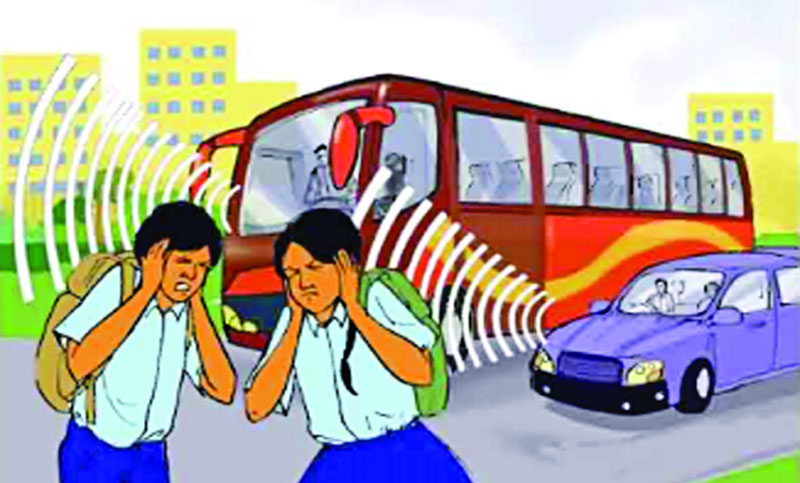 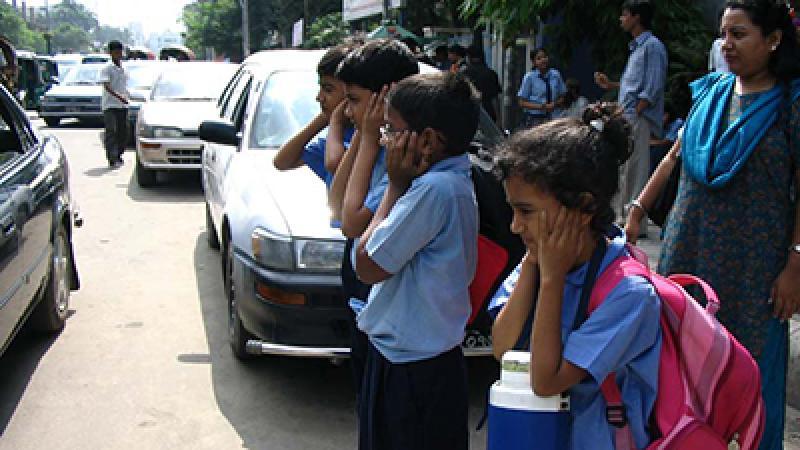 শব্দ দূষণ
চলো আরও দুইটি ছবি দেখি
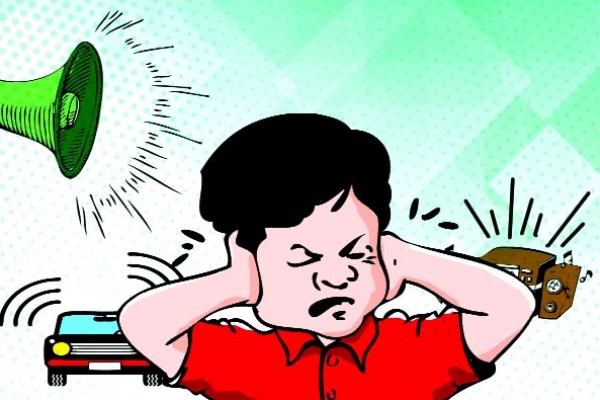 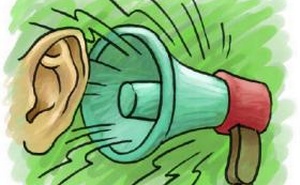 শব্দ দূষণ
শব্দ দূষণ
আমাদের শ্রাবণের সমস্যা হয়। মাথা ব্যাথা করে।
শব্দ দূষণে কী হয়?
তোমরা ছবিটিতে কী দেখতে পাচ্ছ ?
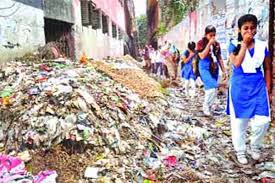 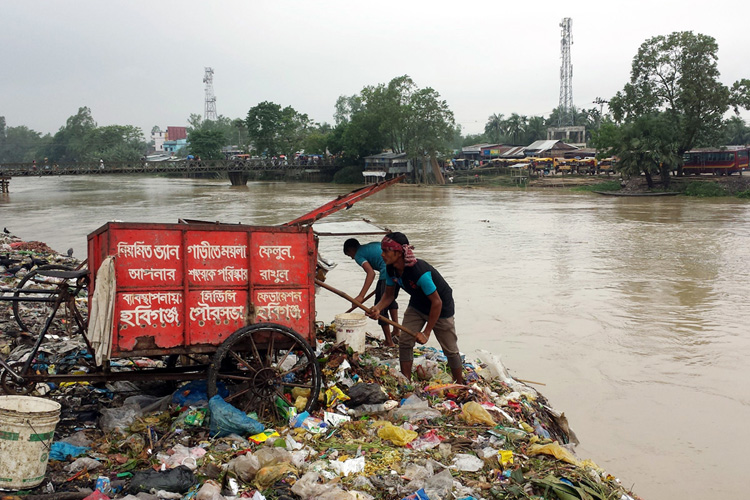 বর্জ্য দূষণ
বর্জ্য দূষণ
চলো আরও দুইটি ছবি দেখি
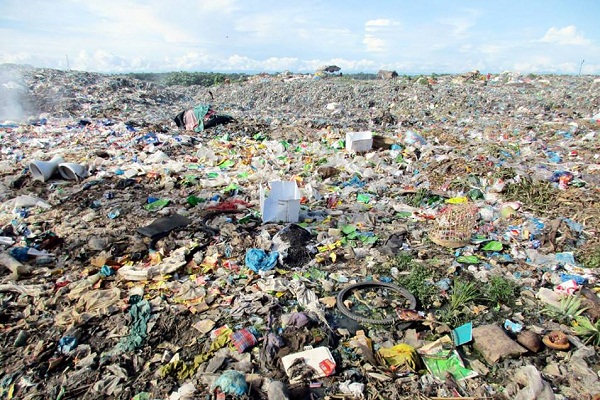 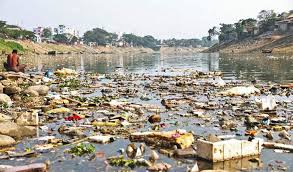 বর্জ্য দূষণ
বর্জ্য দূষণ
আমাদের চারপাশের পরিবেশ নষ্ট হয়, দুর্গন্ধ ছড়ায় এবং রোগ-জীবাণুর সৃষ্টি হয়।
বর্জ্য দূষণে কী কী হতে পারে?
যেখানে সেখানে ময়লা আবর্জনা ফেলে।
বর্জ্য দূষণে কীভাবে হয়?
তোমার পাঠ্য বইয়ের 38 ও 39 পৃষ্ঠা বের কর নিরবে পড়
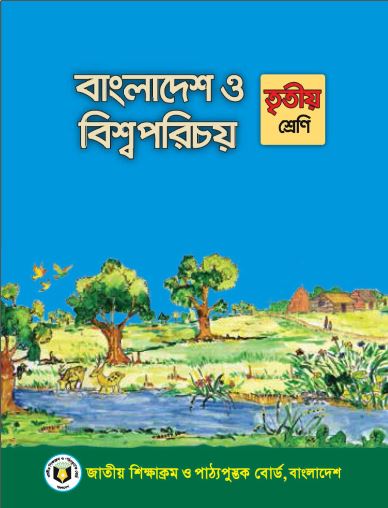 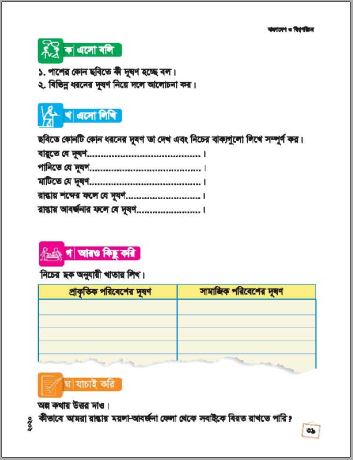 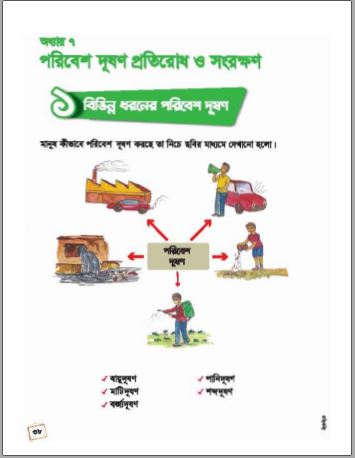 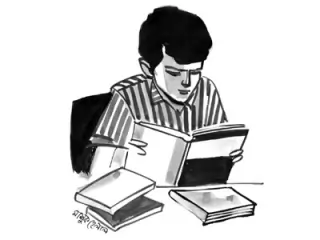 পাঠ্য বই সংযোগ
ছবিতে কোনটি কোন ধরনের দূষণ তা তা বাক্যের মাধ্যমে সম্পূর্ণ করি
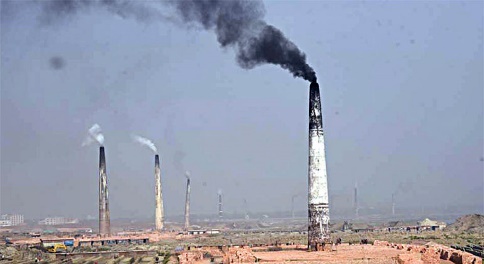 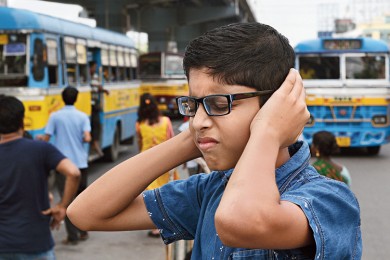 শব্দের ফলে যে দূষণ তা শব্দদূষণ
বায়ুতে যে  দূষণ তা  বায়ুদূষণ
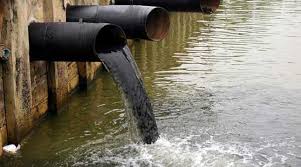 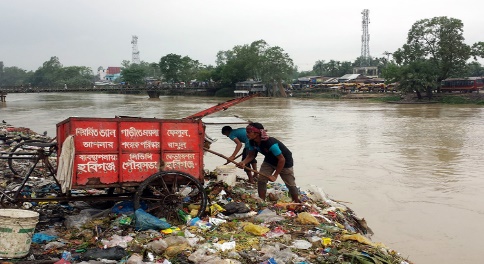 আবর্জনার ফলে যে দূষণ তা বর্জ্যদূষণ
পানিতে যে দূষণ তা পানিদূষণ
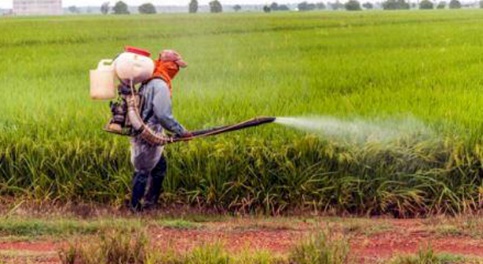 মাটিতে যে দূষণ তা মাটিদূষণ
পরিবেশ দূষণ
সময়ঃ 5 মিনিট
দলীয় কাজ
তোমরা 5টি দলে 5টি দূষণের ২টি করে কারণ লিখ ।
1। বায়ু দলঃ 	বায়ু দূষণ কারণ লিখ ।
2। মাটি দলঃ 	মাটি দূষণ কারণ লিখ ।
3। পানি দলঃ 	পানি দূষণ কারণ লিখ ।
4। শব্দ দলঃ  	শব্দ দূষণ কারণ লিখ । 
5। বর্জ্য দলঃ 	বর্জ্য দূষণ কারণ লিখ ।
মূল্যায়ন
1। পরিবেশ দূষণের কারণগুলো লেখ।
2। এসো আমরা সঠিক শব্দ দিয়ে শূন্যস্থান পূরণ করিঃ
বায়ূ দূষণ
ক) বায়ূতে যে দূষণ তা হলো......................  ।
পানি দূষণ
খ) পানিতে যে দূষণ তা হলো......................  ।
মাটি দূষণ
গ) মাটিতে যে দূষণ তা হলো......................  ।
মূল্যায়ন
১।  কোন দূষণে শ্রাবণের সমস্যা হয়?
বায়ূ দূষণ
পানি
শব্দ দূষণ
মাটি
ক
ক
খ
খ
মাটি দূষণ
শব্দ
পানি দূষণ
বায়ু
ঘ
ঘ
গ
গ
2। গাড়ির কালো ধোয়া কী দূষিত করে?
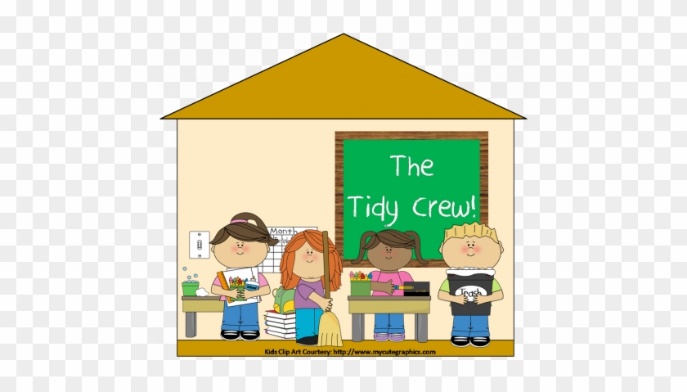 বাড়ির কাজ
১। তোমার বাড়ীর আশেপাশে দেখা  6টি দূষণের নাম লিখ।
সবাইকে আন্তরিক ধন্যবাদ
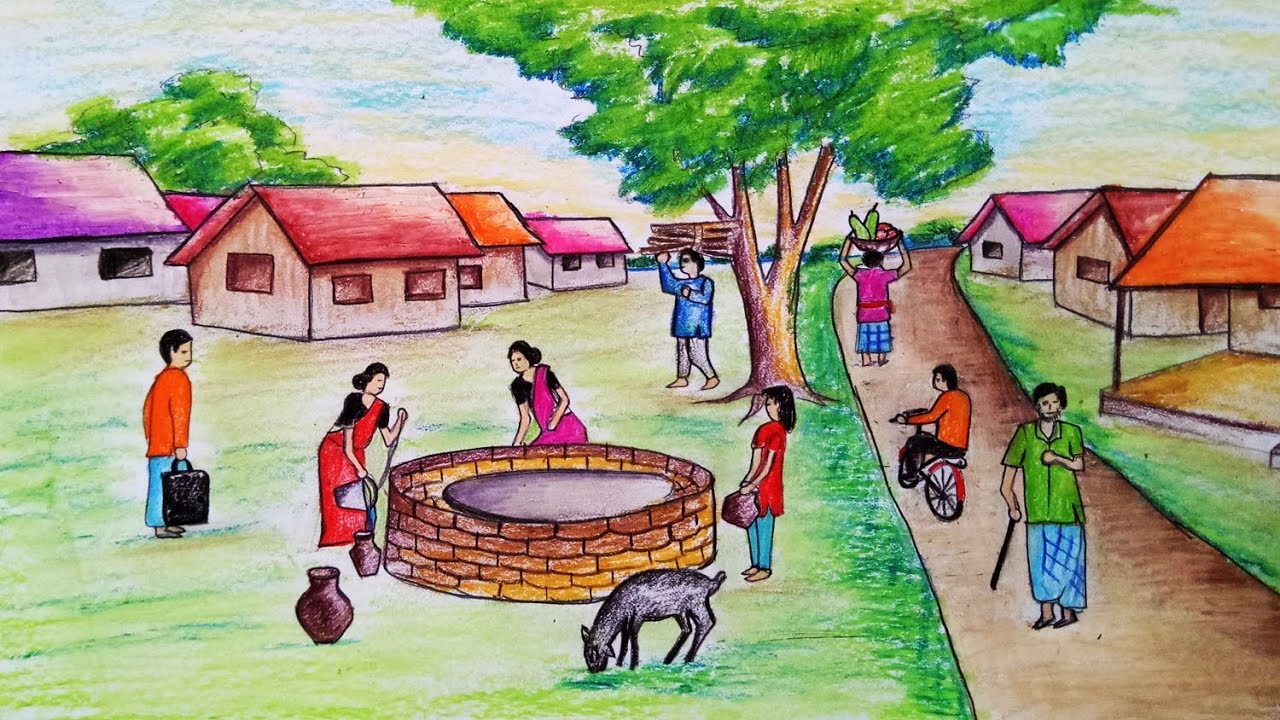